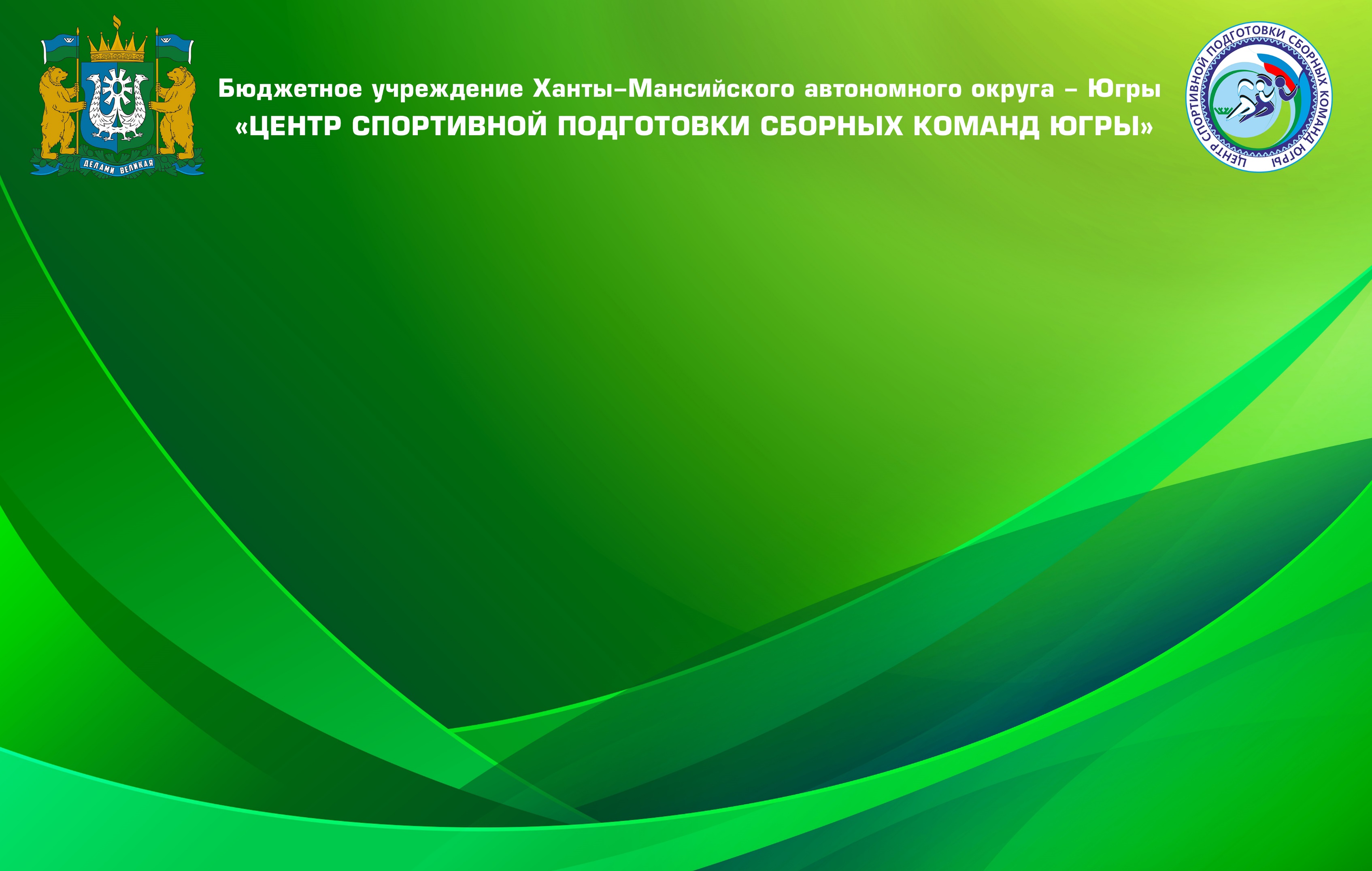 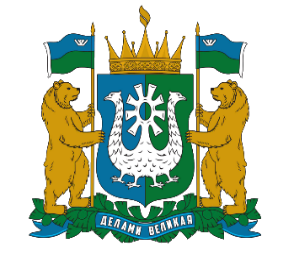 Бюджетное учреждение                                                                           Ханты-Мансийского автономного округа - Югры                                                                                             «Центр спортивной подготовки сборных команд Югры»
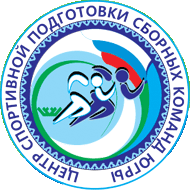 Развитие волейбола в муниципальных образованиях Ханты-Мансийского автономного округа – Югры в 2014-2020 годах(по данным статотчета 5 – ФК, без учета ЦСПСКЮ и ЮКИОР)
Волейбол развивается в 19 муниципальных образованияхавтономного округа:
Белоярский район
Березовский район 
Кондинский район 
Нефтеюганский район
Нижневартовский район  
Сургутский район 
Ханты-Мансийский район
г. Когалым
г.Лангепас
Г.Мегион
г.Нефтеюганск
г.Нижневартовск
г.Нягань
г.Покачи
г.Пыть-Ях
г.Радужный
г.Сургут 
г.Ханты-Мансийск
г. Югорск
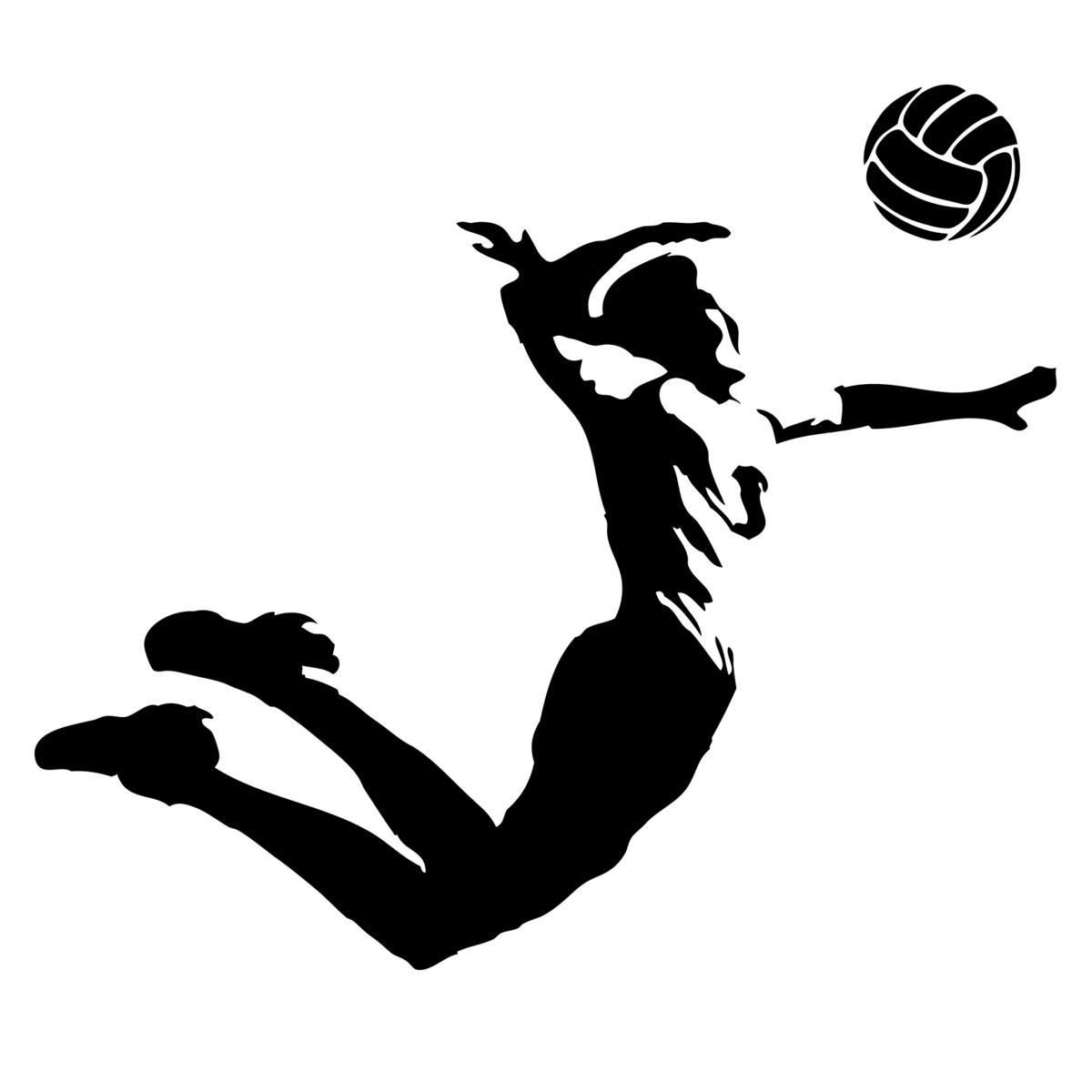 Показатели развития волейбола в 2014 - 2020 гг.
Численность занимающихся по программе спортивной подготовки
Количество занимающихся,имеющих спортивные звания и спортивные разряды, из общей численности
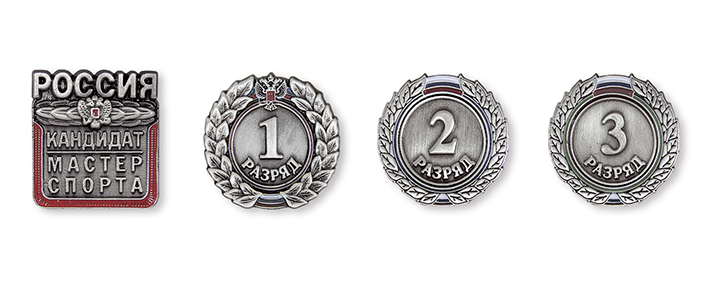 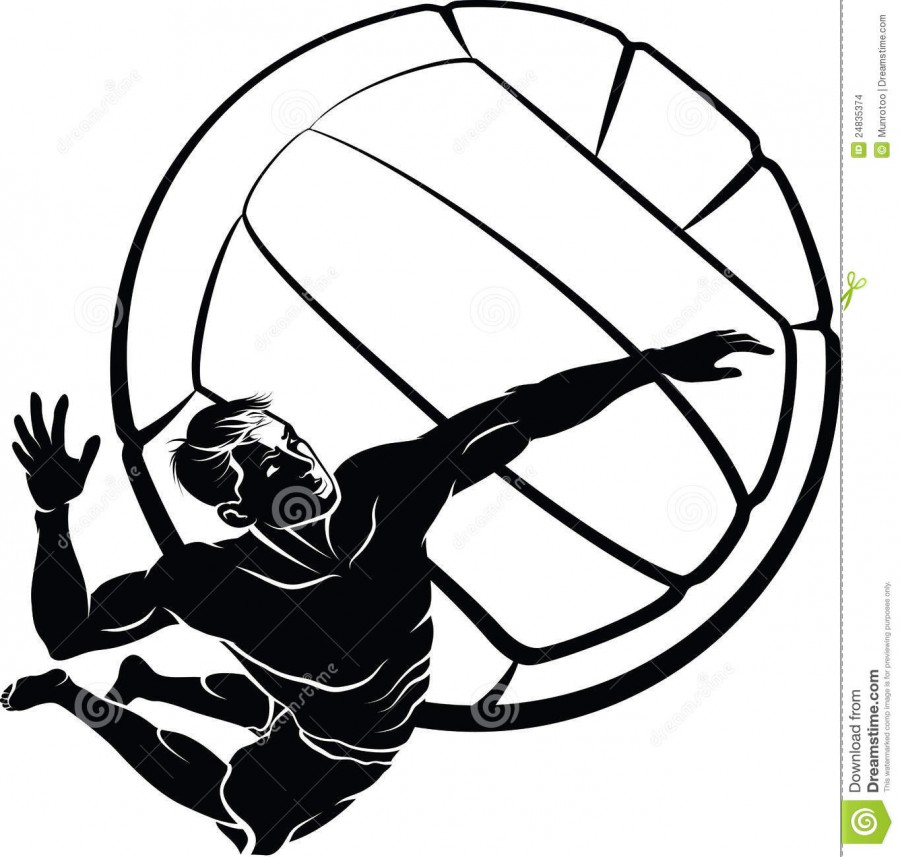 Тренерский состав и образовательный уровень
Квалификационный уровень тренеров
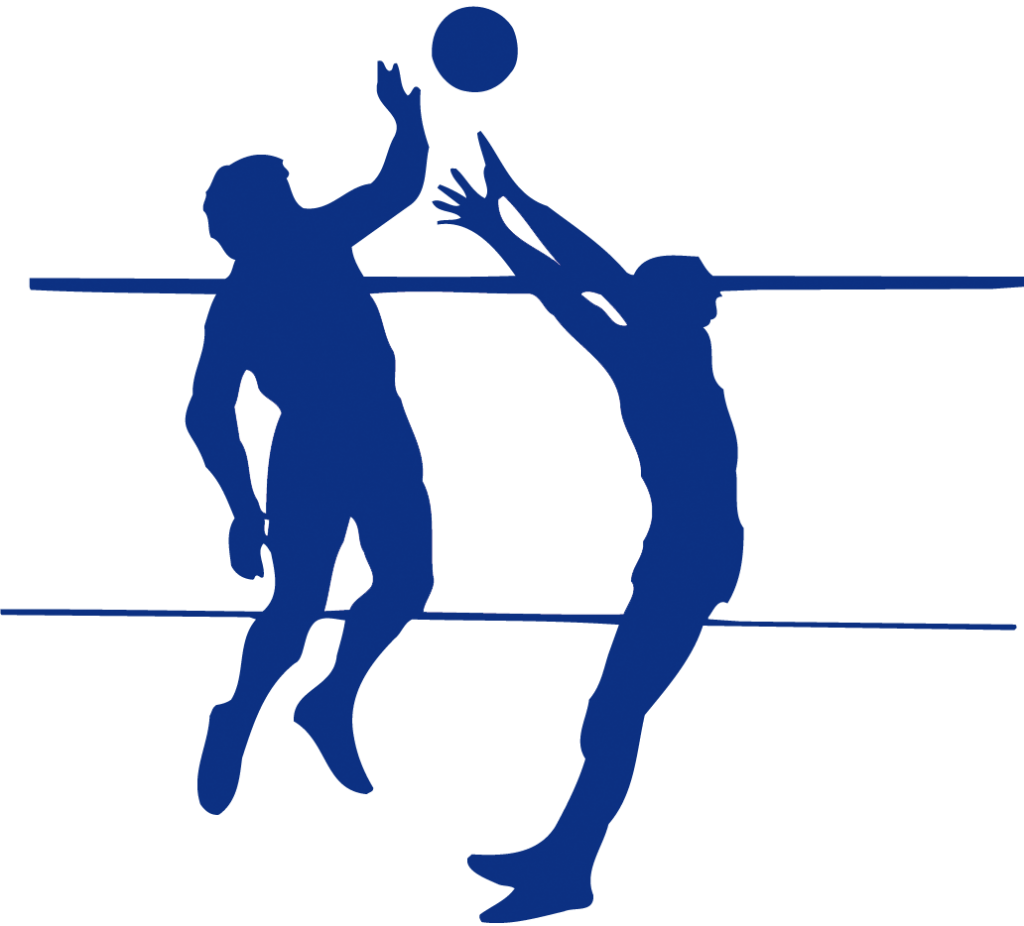 Результаты выступления на                всероссийских соревнованиях
Результаты выступления на международных соревнованиях
Кандидаты, состоящие в списках спортивных сборных команд России